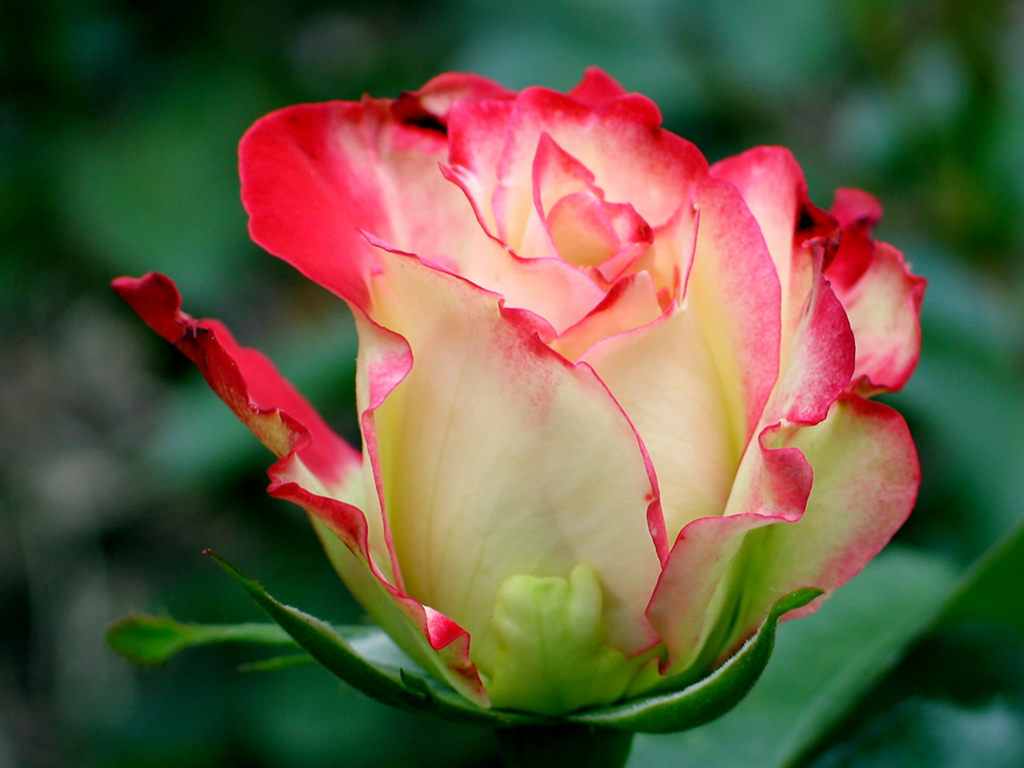 WELCOME
Introduce:পরিচিতি
Class: Six
Sub: English 2nd Paper
Lesson:5 –Article
Time: 50 Minutes
SHAH MOHAMMAD LUTFUL HAIDER     
Asst. Teacher
LUTFUNNESSA GIRL’S HIGH SCHOOL
Objectives:
To learn the kinds of Articles
 To learn the use of Articles
Lesson Title:
Articles
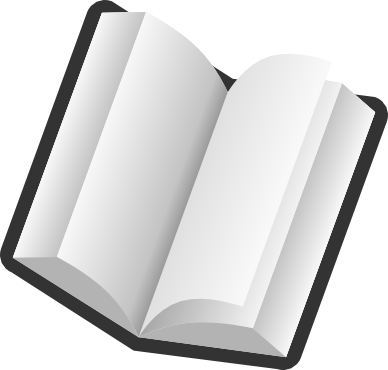 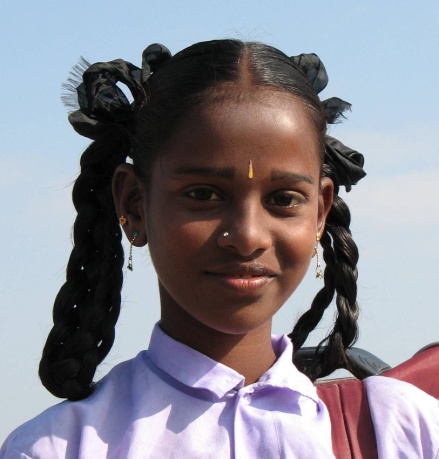 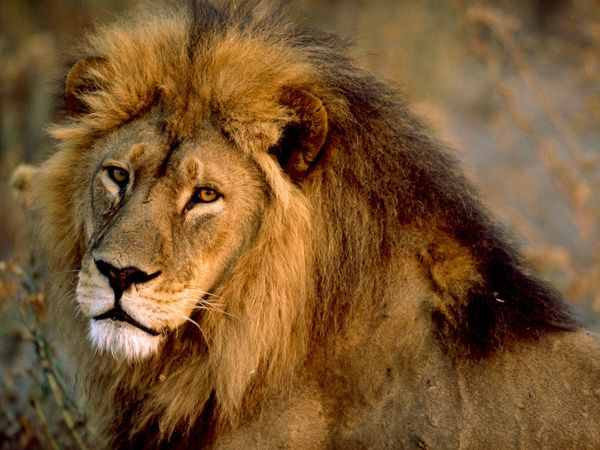 A
student
A
lion
A
book
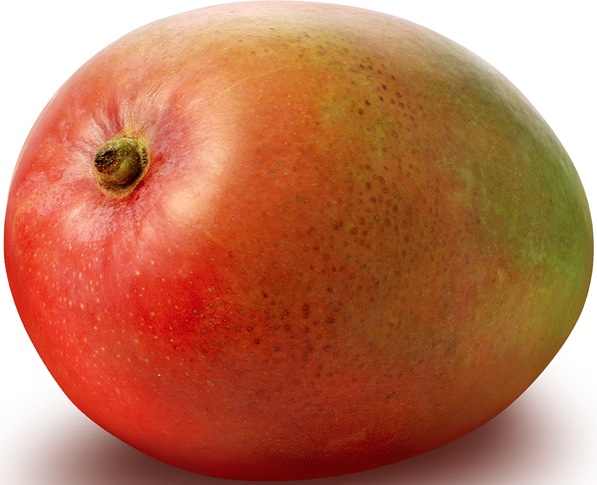 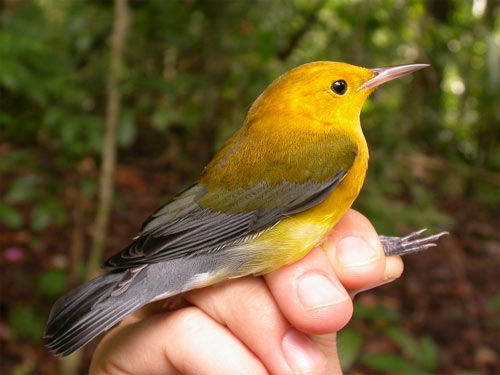 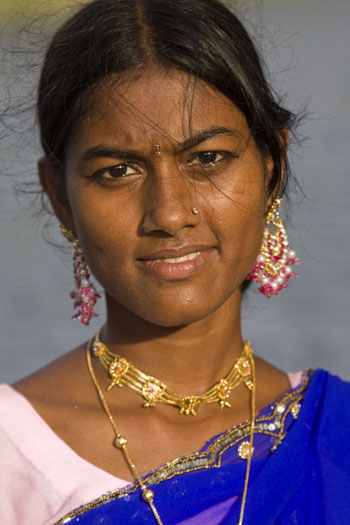 A
bird
A
woman
A
Mango
Here,‘A’ is an article.
They are consonant Sound
Special  uses of ‘a’.
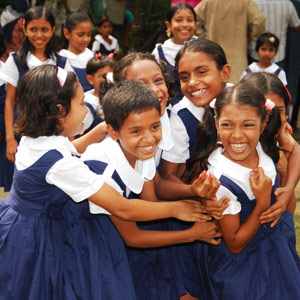 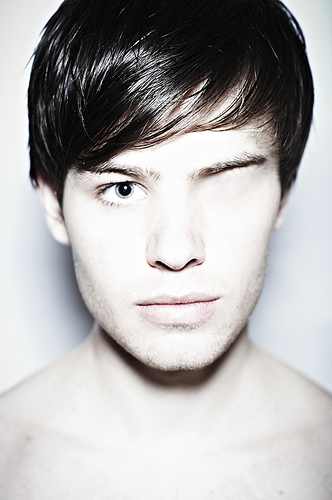 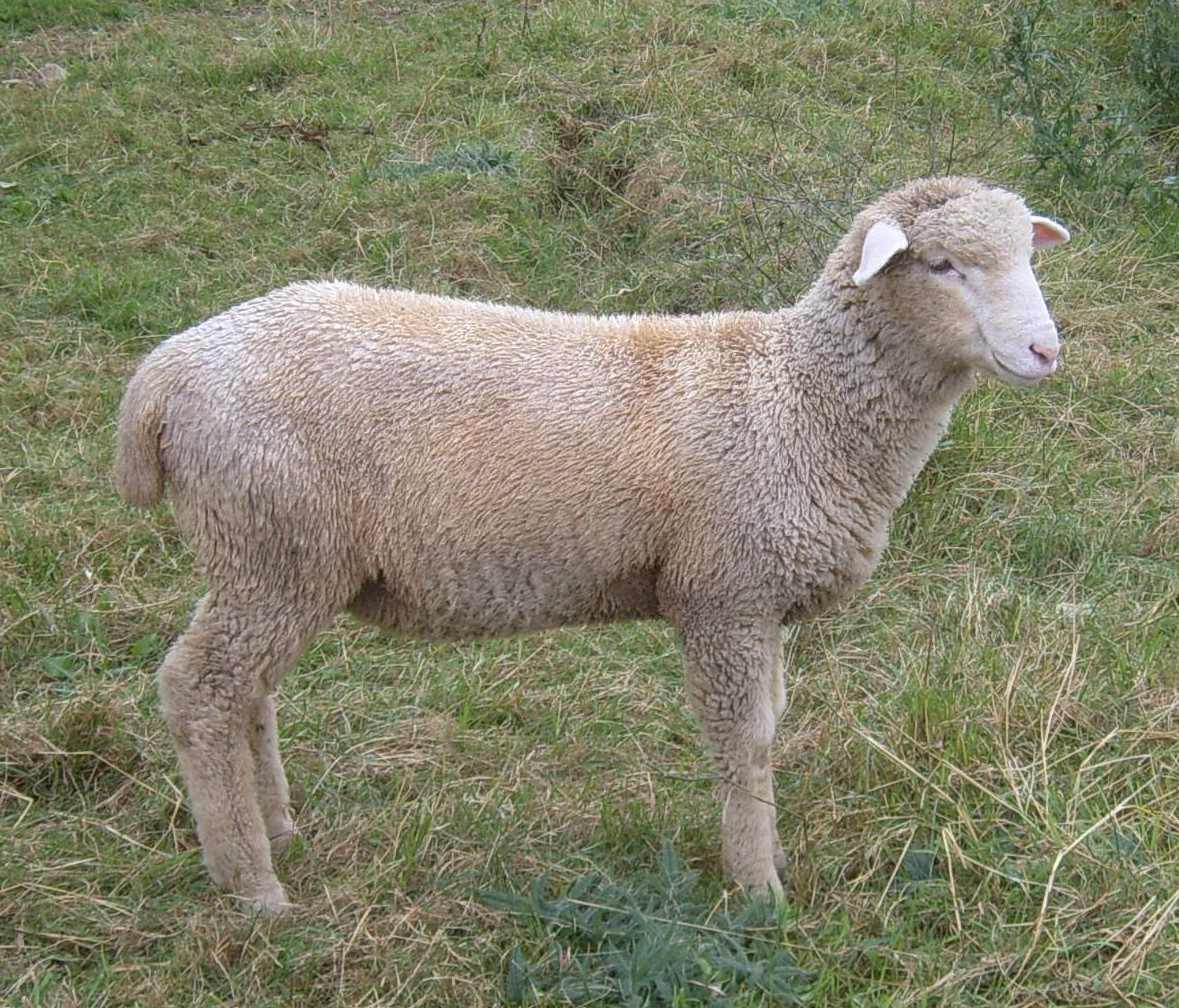 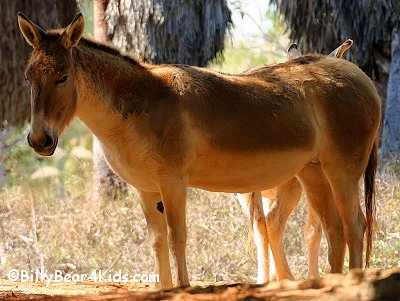 A
One eyed man
A
uniform
A
ewe
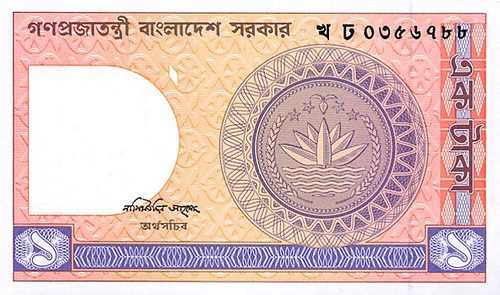 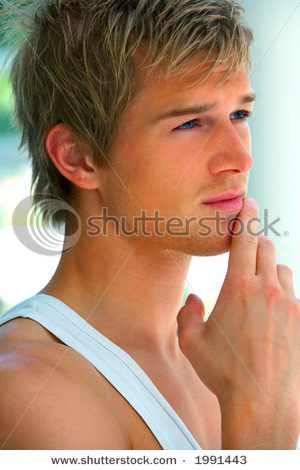 A
european
A
One taka note
The words shall be pronounced as ‘u’ or ‘oa’.
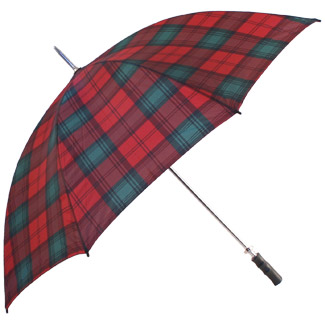 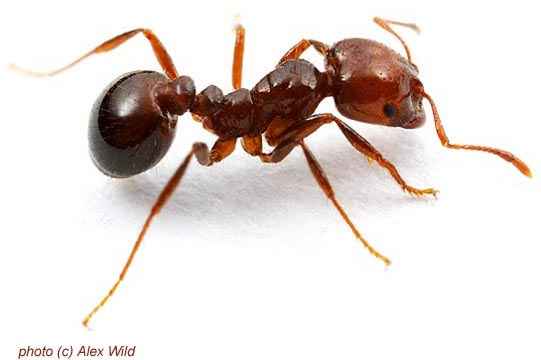 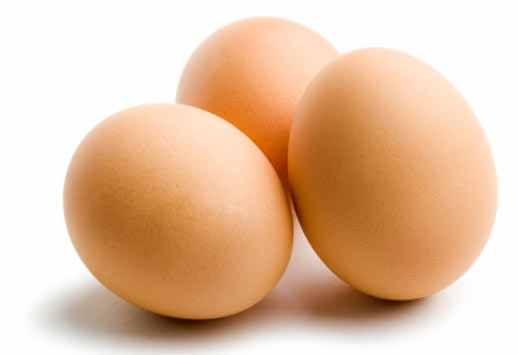 An
umbrella
ant
An
egg
An
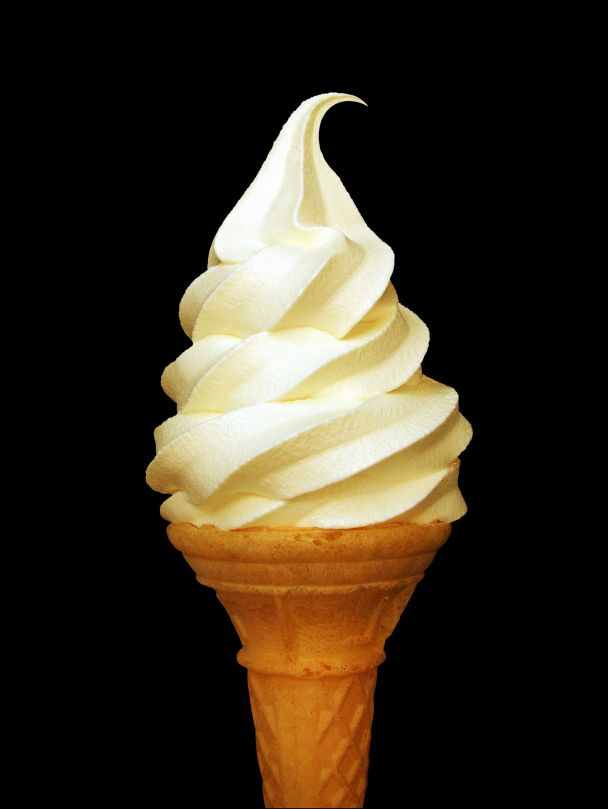 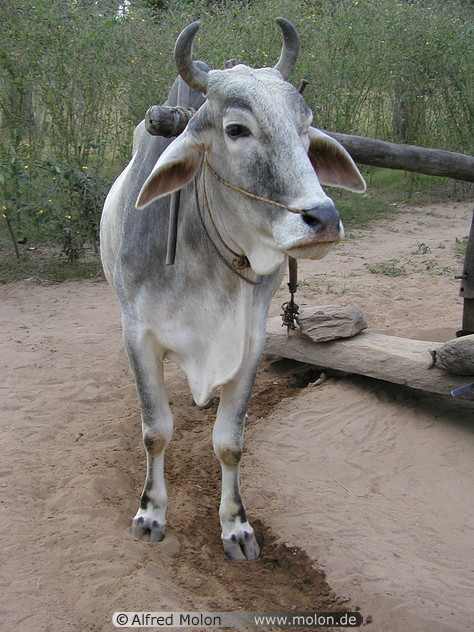 An
ox
An
Ice-cream
They are vowel Sound
Here,‘An’ is an article.
Special  uses of ‘an’.
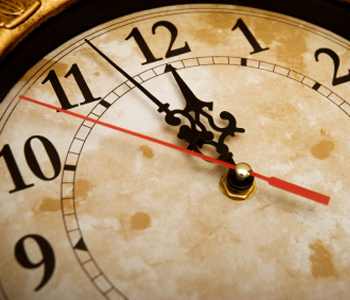 An
honest man
An
hour
Here,‘h’ is silent.
It is vowel Sound
Here ‘A & An’  are indefinite article.
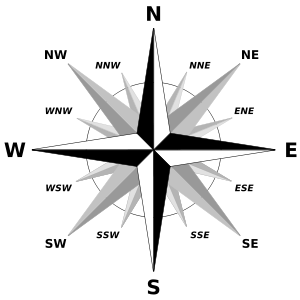 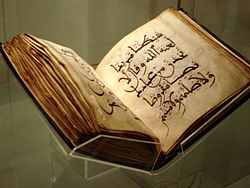 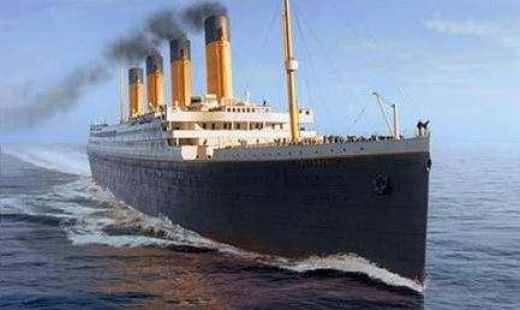 The
Titanic
The
North
The
Quran
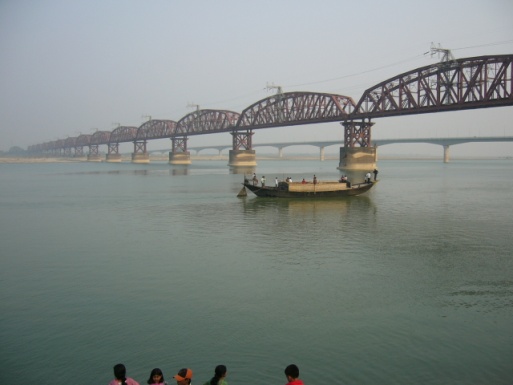 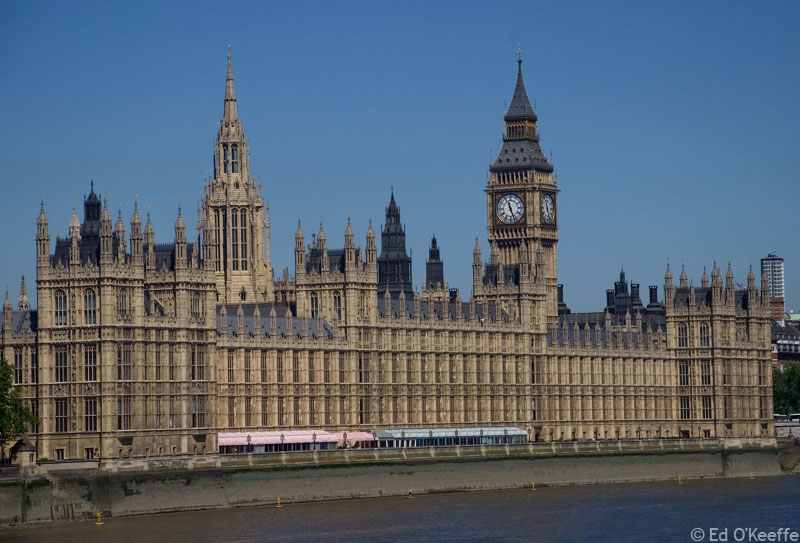 The
Padma
The
Westminster palace
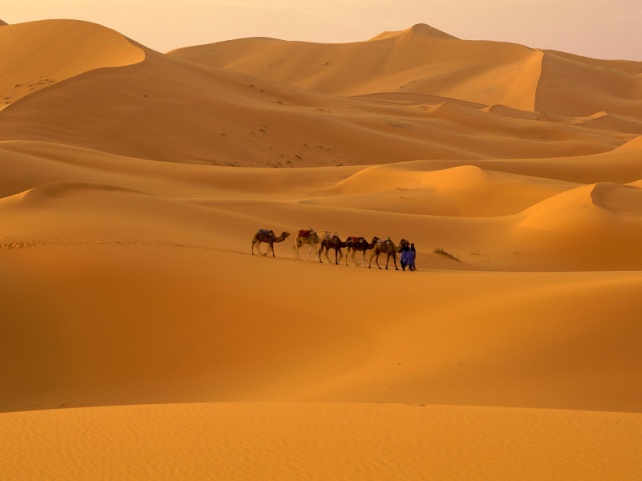 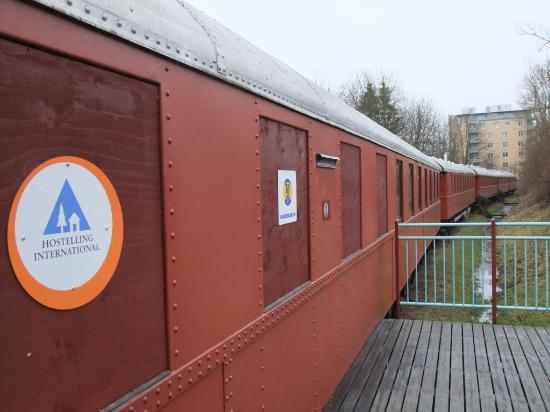 The
Jamuna Express
The
Shahara
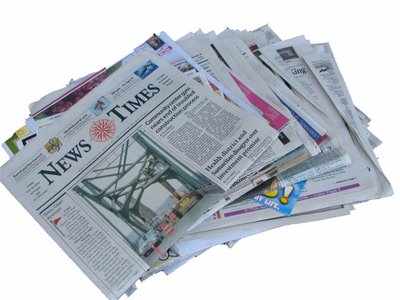 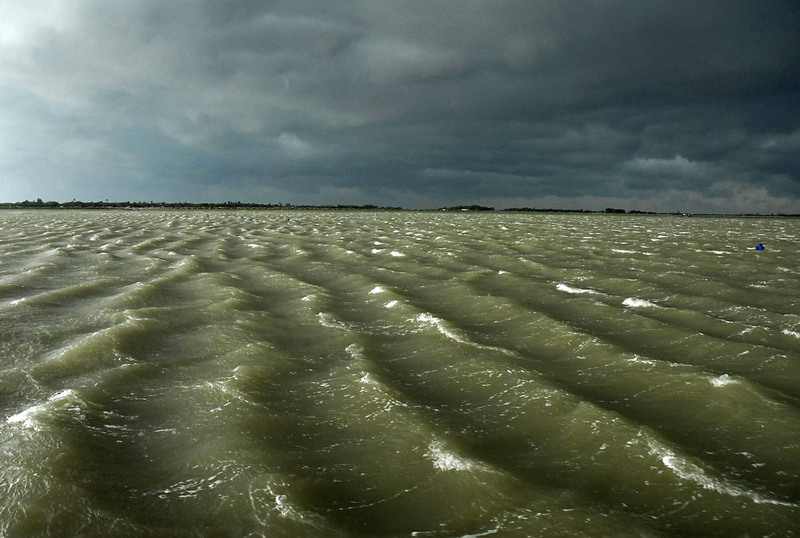 The
Bay of Bengal
The
Bangladesh Times
Here ‘The’  is definite article.
Group Work:
Group: A
Fill in the blanks with Definite and Indefinite Articles.
…... owl lived in ….. tree. As the owl looked up at …… sky she saw……moon shining brightly.
An
a
the
the
Group: B
Fill in the blanks with Definite and Indefinite Articles.
….. grass hopper is …. small animal. It is ….  insect. It looks like ….. grass it lives in.
A
a
an
the
Evaluation:
What is the kind of article?
What are they?
Home work.
Shohan has …….. boat. It is ……. blue boat. He rows it with …… oar for …….. hour every day. Do you like …….. colour of ……. boat?
Thank you
Bless to you all.